にほんごJPN101
Sep. 24, 2009
(Thursday)
New Useful Expressions
2
Understanding your instructor’s requests(Textbook p20)
When you hear words don’t understand, try to guess what the teacher is saying from the context or situation or by observing gestures.
～てください。
～でください。
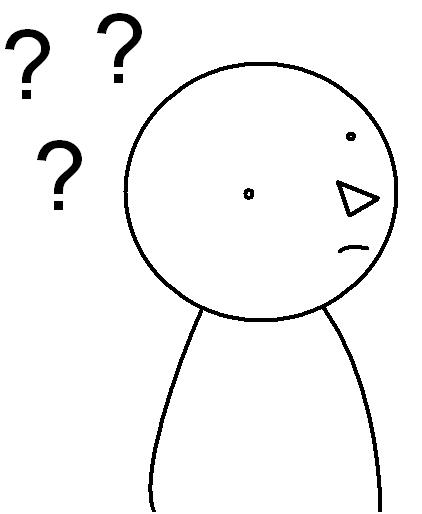 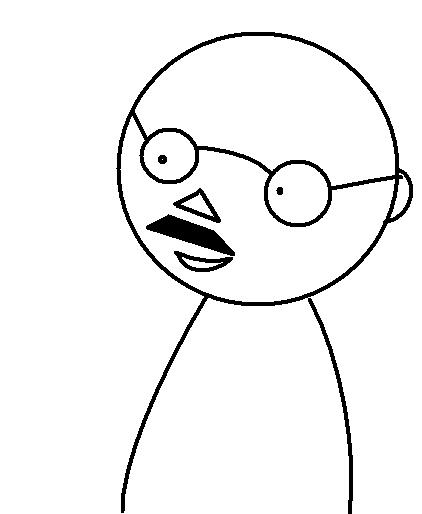 3
きいてください
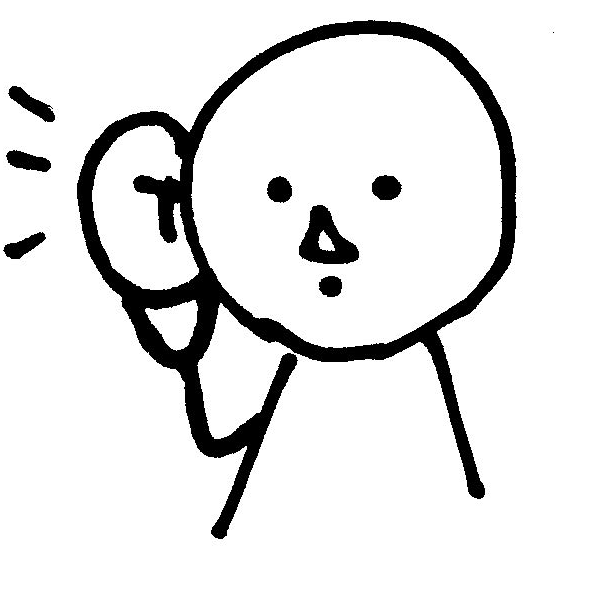 みてください
かいてください
よんでください
たってください
すわってください
きてください
いってください
。。
もういちどいってください
。。。
おおきいこえでいってください
ＯＯＯ
ＯＯＯ
Understanding your instructor’s requests(Textbook p20)
きいてください
みてください
かいてください
よんでください
いってください
もういちどいってください
おおきいこえでいってください
14
Understanding your instructor’s requests(Textbook p20)
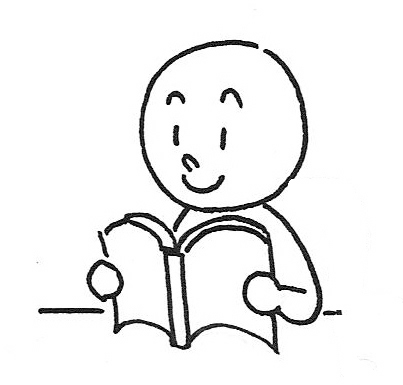 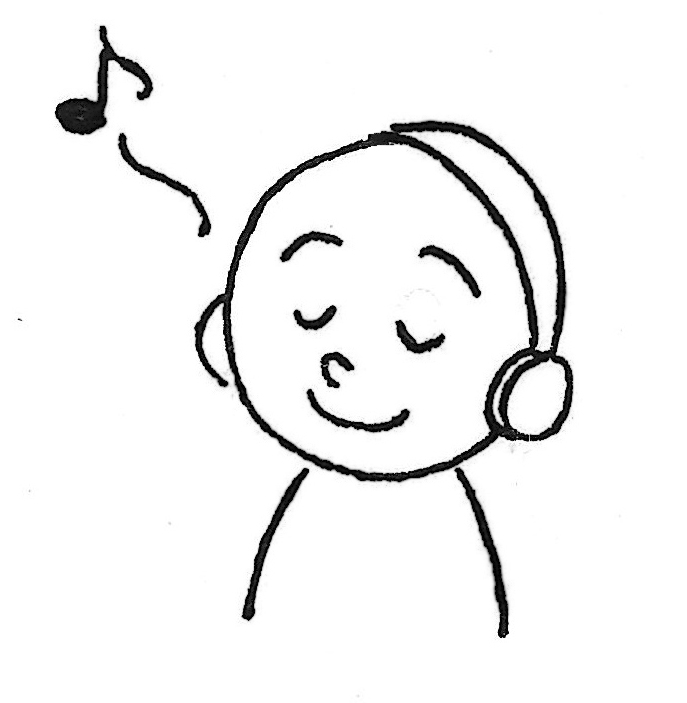 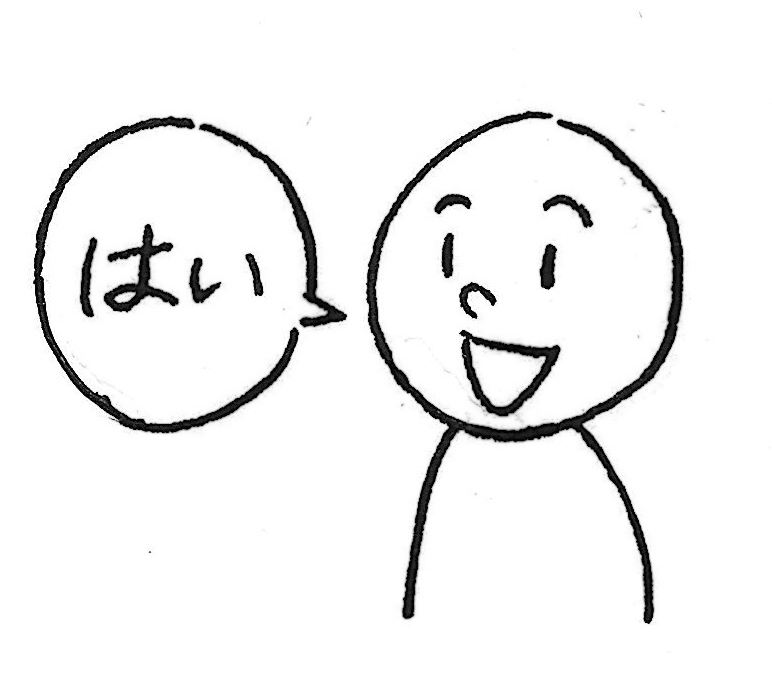 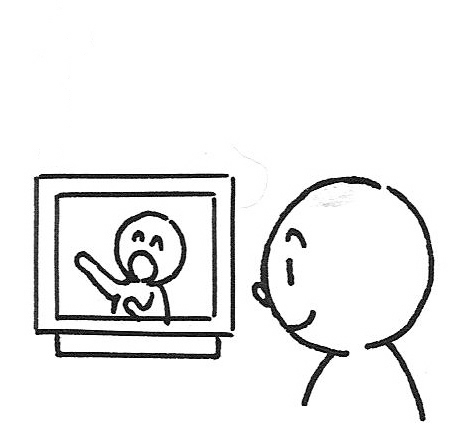 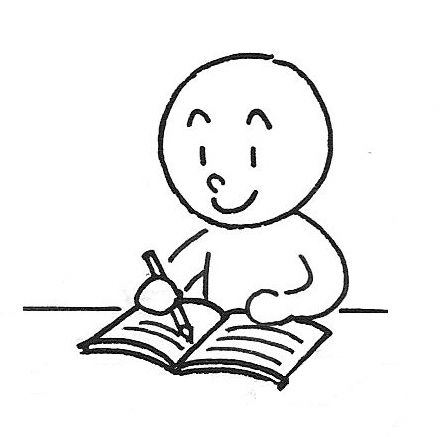 15